Ngữ văn 9
THÀNH PHẦN BIỆT LẬP
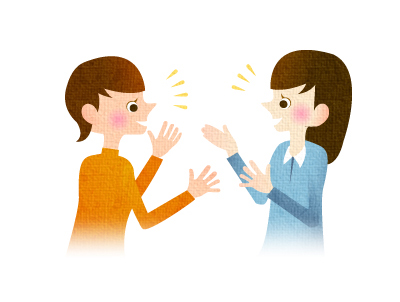 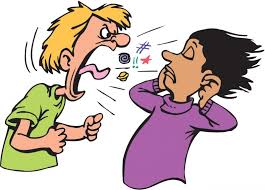 I. KHÁI NIỆM
- Ôi, anh thật là một con người tài giỏi.


	- Này, tôi bảo anh cái này nha?
I. KHÁI NIỆM
- Ôi, anh thật là một con người tài giỏi.

	- Này, tôi bảo anh cái này nha?
THÀNH PHẦN BIỆT LẬP
I. KHÁI NIỆM
- Là những bộ phận không tham gia vào việc diễn đạt nghĩa sự việc của câu (nội dung chính; CN-VN) nên được gọi là thành phần biệt lập.
THÀNH PHẦN
BIỆT LẬP
TÌNH THÁI
CẢM THÁN
PHỤ CHÚ
GỌI - ĐÁP
II/ THÀNH PHẦN TÌNH THÁI
- Tình thái: Chỉ mối quan hệ, thái độ của người nói với điều mình nói ra.
II/ THÀNH PHẦN TÌNH THÁI
Dùng để chỉ cách nhìn (thái độ) của người nói đối với sự việc được nói đến trong câu. 
Vd:  Có lẽ vì khổ tâm đến nỗi không khóc được, nên anh phải cười vậy thôi.
Ồ, sao mà độ ấy vui thế.

- Trời ơi, chỉ còn năm phút!
THÁN TỪ
THÀNH PHẦN CẢM THÁN:
Dùng để bộc lộ cảm xúc trong câu
III/ THÀNH PHẦN CẢM THÁN
Dùng để bộc lộ cảm xúc, tâm lý của người nói (vui, buồn, giận,...)
Vd: Ôi, tôi hạnh phúc quá.
IV/ THÀNH PHẦN GỌI - ĐÁP
Này, bác có biết mấy hôm nay súng nó bắn ở đâu mà nghe rát thế không?

- Ê, xuống đây tôi nói ông nghe nè!
     - À, chờ chút nha.
Dùng để thiết lập một cuộc giao tiếp
IV/ THÀNH PHẦN GỌI - ĐÁP
Dùng để thiết lập hoặc duy trì một cuộc giao tiếp.
Vd: - Ê, xuống đây tôi nói ông nghe nè!
       - À, chờ chút nha.
V/ THÀNH PHẦN PHỤ CHÚ
Tìm những phần chú thích trong các câu sau:

Lúc đi, đứa con gái đầu lòng của anh – và cũng là đứa con gái duy nhất của anh, chưa đầy một tuổi.

Đùng một cái, họ (những người bản xứ) được phong cho cái danh hiệu tối cao là “chiến sĩ bảo vệ công lí và tự do”.

Cảnh vật chung quanh tôi đều thay đổi, vì chính lòng tôi đang có sự thay đổi lớn: hôm nay tôi đi học.
V/ THÀNH PHẦN PHỤ CHÚ
Tìm những phần chú thích trong các câu sau:

Lúc đi, đứa con gái đầu lòng của anh – và cũng là đứa con gái duy nhất của anh, chưa đầy một tuổi.

Đùng một cái, họ (những người bản xứ) được phong cho cái danh hiệu tối cao là “chiến sĩ bảo vệ công lí và tự do”.

Cảnh vật chung quanh tôi đều thay đổi, vì chính lòng tôi đang có sự thay đổi lớn: hôm nay tôi đi học.
V/ THÀNH PHẦN PHỤ CHÚ
Dùng để chú thích bổ sung một số chi tiết cho nội dung chính của câu. 
Dấu hiệu nhận biết: Thường được đặt trong một số dấu câu sau
V/ THÀNH PHẦN PHỤ CHÚ
Dùng để chú thích bổ sung một số chi tiết cho nội dung chính của câu. 
Dấu hiệu nhận biết: Thường được đặt trong một số dấu câu sau:
	+ Dấu ngoặc đơn
	+ Dấu hai chấm 
		+ Dấu gạch ngang hoặc giữa dấu gạch ngang và dấu phẩy hoặc hai dấu gạch ngang
	+ Giữa hai dấu phẩy
VI/ LUYỆN TẬP
Câu: 1/19
a) Có lẽ (Tình thái)
b)Chao ôi (Cảm thán)
c) Hình như (Tình thái)
d) Chả nhẽ (Tình thái)
VI/ LUYỆN TẬP
Câu: 2/19
1
Chắc chắn
2
Có lẽ
2
Chắc hẳn
2
Chắc là
Có vẻ như
3
4
Hình như
5
Dường như
VI/ LUYỆN TẬP
Câu: 3/33
a) – kể cả anh
b) – Các thầy, các cô giáo, các bậc cha mẹ, đặc biệt là những người mẹ – 
c) – những người … thế kỷ tới
d) (...) ; (…)